泳いでカラダを強くしよう！
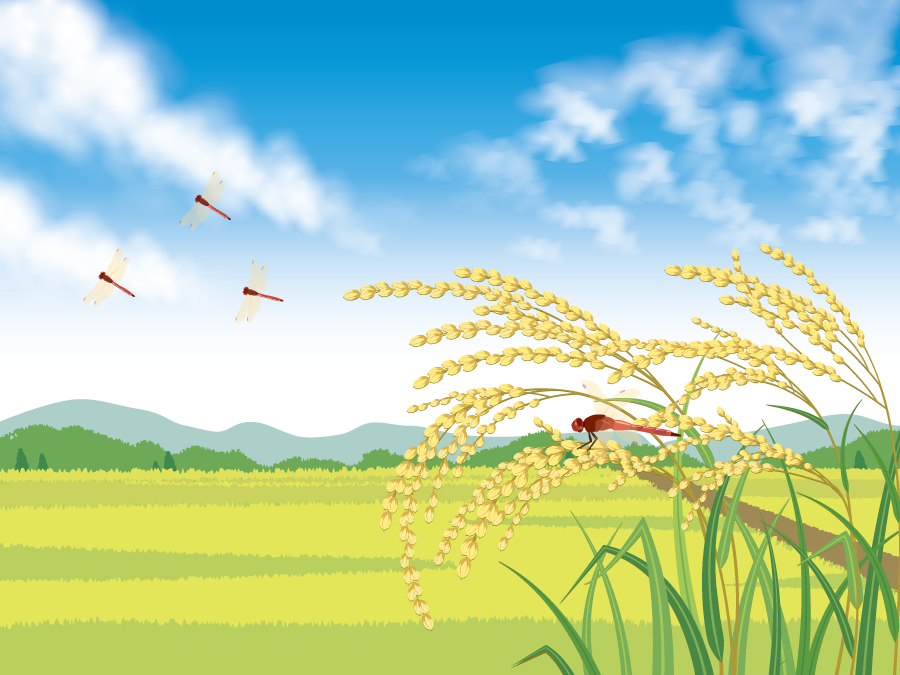 体験
９月
予約はこちらから
　　　☟
体験から即日でご入会すると
特典がついてくる！
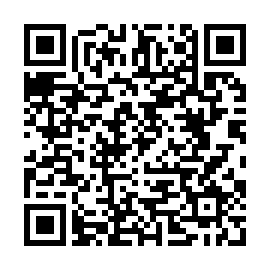 (8：45～9：30)
毎週　土曜日
(8：45～9：30)
毎週　日曜日
体験料（1,100円）⇒キャッシュバック!!
スクールバックプレゼント
(16：30～17：15)
9/30（月）
お知り合いの方をご紹介下さい。
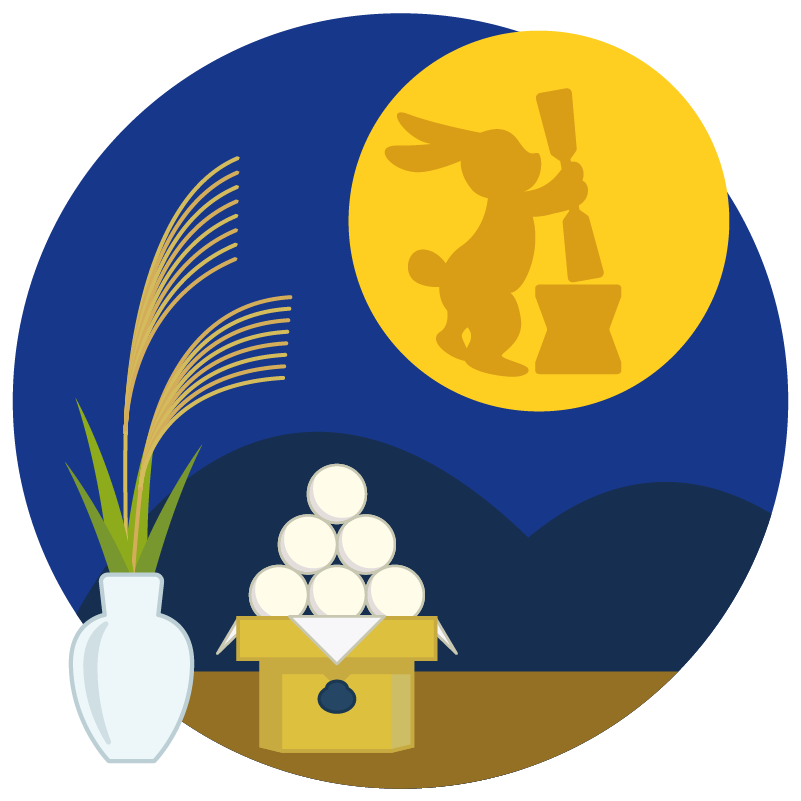 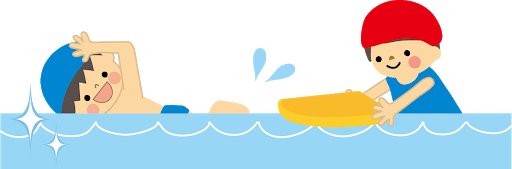 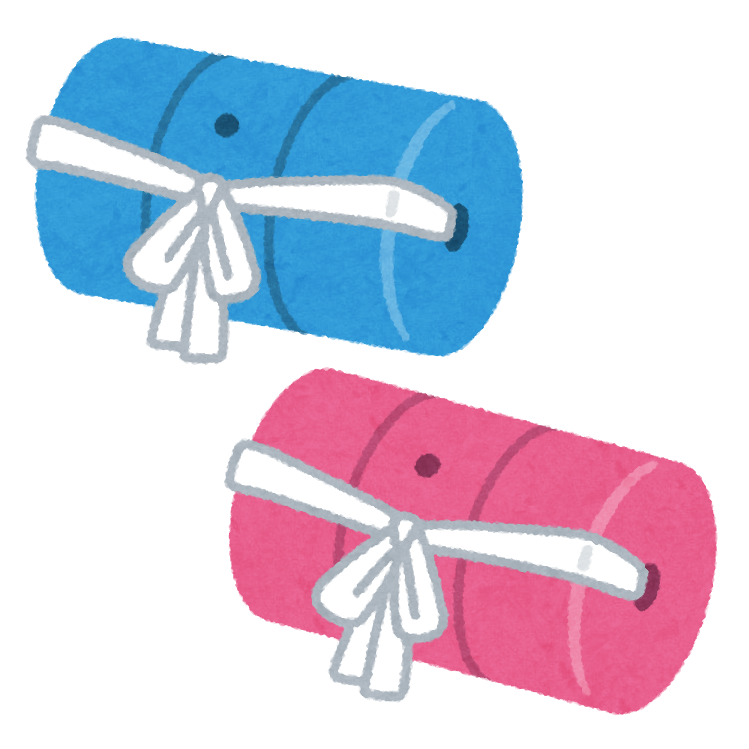 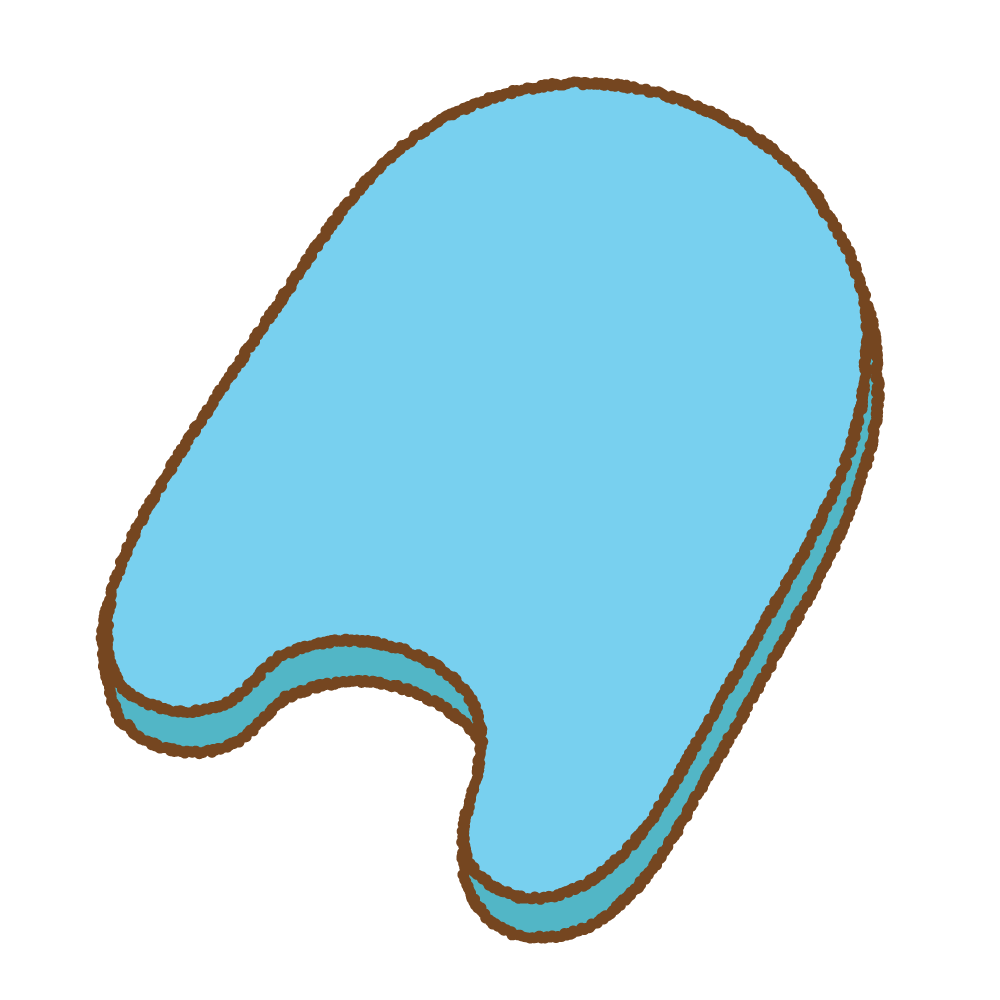 アクトス桑名　ＴＥＬ.０５９４－２５－１８８０